Acanthamoeba Keratitis
Jessica Kovarik, PGY-3 
Clinical-pathologic Correlation
History
CC: Pain and decreased vision OS X 2 months
HPI: 53 yo female, thought to have a h/o herpetic infections OU*, referred by community-based ophthalmologist for evaluation of corneal ulcer OS
Previously treated with topical abx, steroids, cycloplegics, antivirals and oral acyclovir for presumed HSV stromal keratitis 

*Later review indicates that in fact she did not have a history of herpes
History
POH: h/o contact lens wear, washes lenses with tap water
PMH: hyperlipidemia
Meds: Combigan BID, Cyclogyl BID, Vigamox QID, Viroptic 5x/day, acyclovir 400 mg PO BID
Allergies: PCN
Physical Exam
VA: 20/25 OD, 20/400 OS
T: 17 OD, 6 OS
P: 4 -> 3 OD, fixed and dilated OS; no RAPD
EOMs full
VFFTC OU
Say what?Confusing Ophtho Abbreviations 101
OD: right eye
OS: left eye
OU: both eyes
VA: visual acuity
T: intraocular pressure (tonometry)
P: pupils
VFFTC: visual fields full to confrontation
Epi: epithelial
KP: keratic precipitates
NS: nuclear sclerosis
c/d: cup-to-disc ratio
BCL: bandage contact lens
PKP: penetrating keratoplasty
Physical Exam
Do you see the ring infiltrate? And the small hypopyon?
Impression/Plan
Acanthamoeba keratitis
Highly suspicious given lack of response to anti-viral therapy and clinical appearance
Obtained corneal cultures
DC’d Viroptic (possible long-term epithelial toxicity)
DC’d Acyclovir
Started Valtrex 1 g PO BID
Started PHMB (polyhexamethylene biguanide) Q3H
Increased Vigamox to Q2H
Started Homatropine daily
Artificial Tears QID
Clinical Course
6/13: culture + for acanthamoeba; negative PCR for HSV I and HSV II; VA HM; started Desomidine Q3H, DC’d Valtrex
6/16: pt c/o more pain and photophobia; now 1.2 mm hypopyon; increased PHMB and Desomidine Q1H; Alleve prn
6/24: larger epi defect, mild improvement in inflammation, trace hypopyon remaining
7/1: still larger epi defect, hypopyon resolved; replaced BCL
Clinical Course
7/15: pain improved, VA still HM; changed PHMB to chlorhexidine (cost); started topical voriconazole Q1H
7/29: pt unable to tolerate chlorhexidine 2ry to pain; epi defect larger, diffuse inflammation remains and confocal biomicroscopy suggestive of persistent cysts; started baquacil Q2H and replaced BCL
Confocal Biomicroscopy
[Speaker Notes: Suggestive of acanthamoeba]
Find the edge of the epithelial defect…and note the circumferential corneal neovascularization
[Speaker Notes: stromal ring infiltrate with large overlying epithelial defect; diffuse peripheral circumferential superficial corneal neovascularization]
Look closely… do you see the ground glass appearance of the stroma?
[Speaker Notes: diffuse, central ground glass appearance to stroma with 2+posterior stromal haze and multifocal punctate white stromal opacities]
Clinical Course
8/11: pain and photophobia improved; CPM
8/26: c/o ‘throbbing pain’, tearing and photophobia OS; VA now LP; stromal infiltrate denser and fluffier (2ry to tight BCL vs. shift in acanthamoeba from cyst to trophozoite form vs. superinfection); BCL removed; cornea re-cultured: + yeast forms on corneal smear; started topical Amphotericin B Q1H and Fluconazole 200 mg PO BID
“Fluffy” usually means fungus to an ophthalmologist
[Speaker Notes: Dense, ‘fluffy,’ white stromal infiltrate]
A giant close up… just in case that last photo wasn’t enough
And a couple more…
Clinical Course
9/2: OS ‘really sore’ – thought to be 2ry to enlarged epi defect after BCL was removed at last visit; plan for PKP
9/6: pt underwent PKP OS
Where are those little cysts hiding?
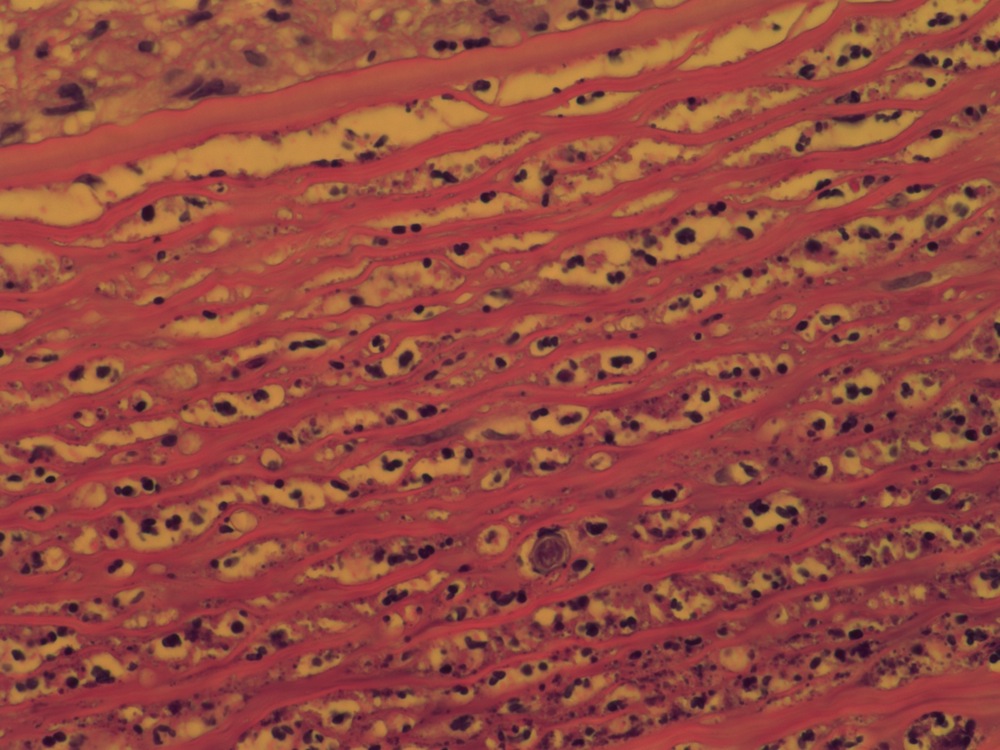 [Speaker Notes: H&E stain of corneal button shows encapsulated cysts surrounded by PMNs in the posterior stroma]
Lots of neutrophils…
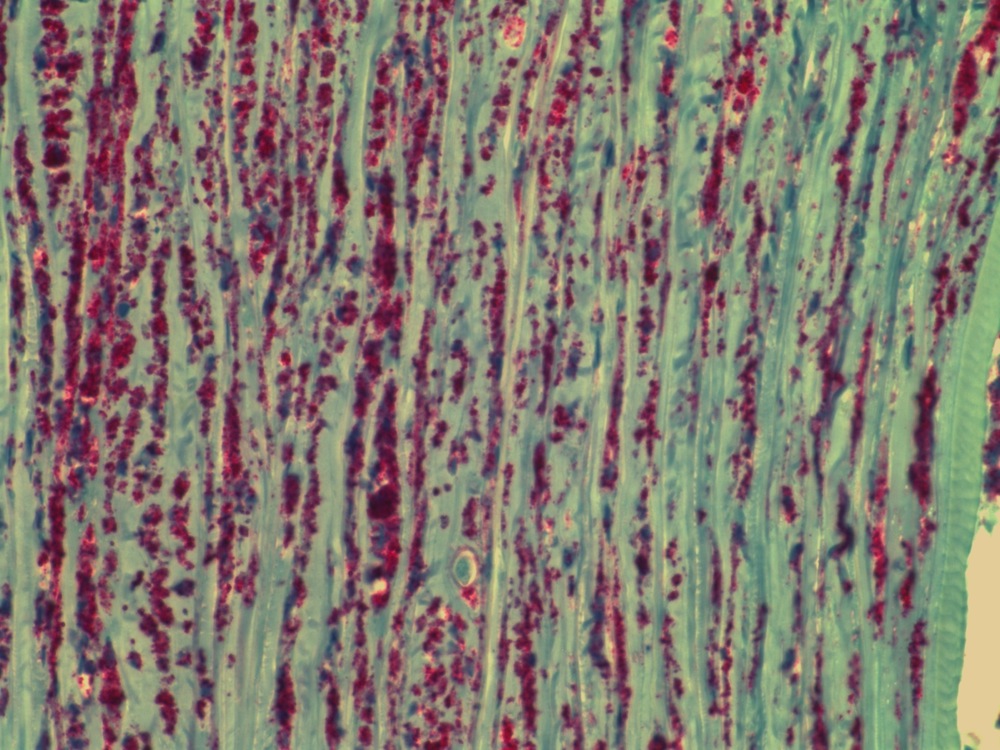 [Speaker Notes: Myeloperoxidase stain showing heavy infiltration of neutrophils within cornea]
…and macrophages
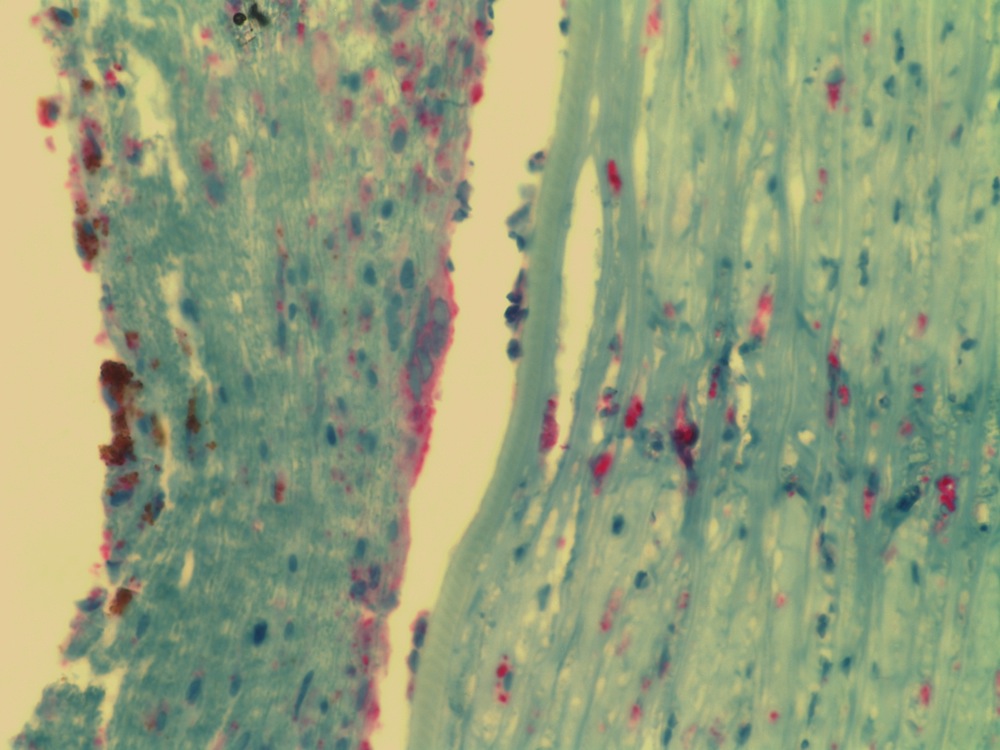 [Speaker Notes: CD68 stain showing infiltration of macrophages]
What is that sitting on the back of the cornea?
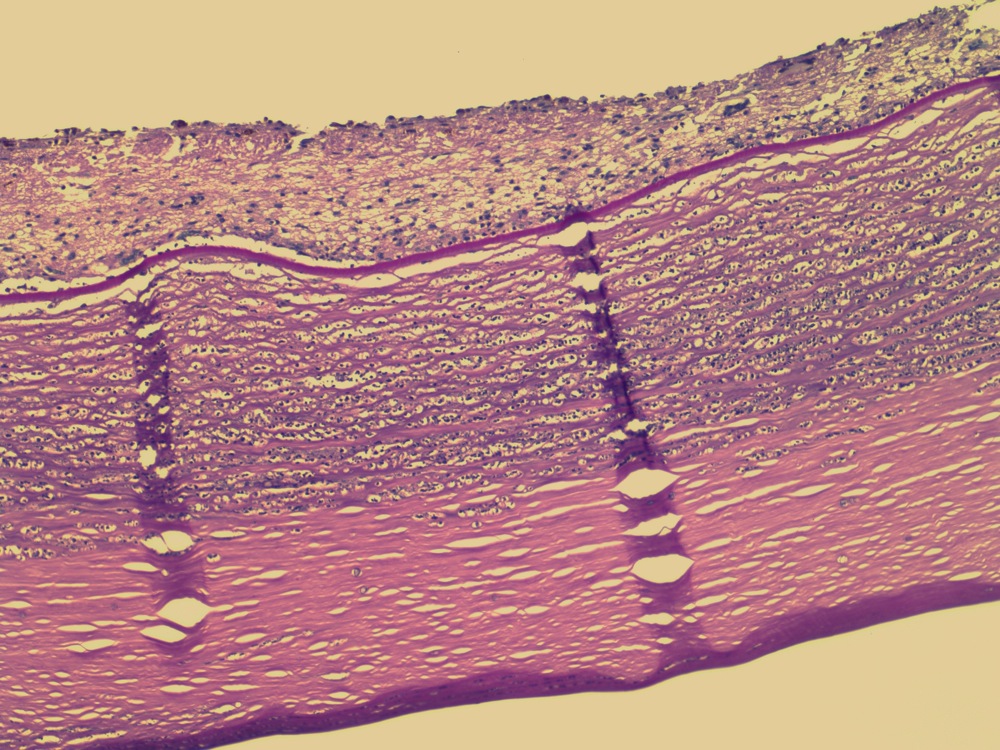 A retrocorneal membrane with granulomatous inflammation
[Speaker Notes: PAS stain]
Clinical Course
POD#1 s/p PKP: epi defect ~40% of cornea; start post-op meds: Vigamox, PredForte, PHMB, polysporin ointment, atropine, NSAIDs prn; eye shield
POW#1: VA CF @ 3 ft; epi defect healed; significant posterior synechiae but fibrin in AC resolved
POW#3: VA 20/400; OS feels much better
Clinical Course
POM#3: VA 20/100, graft clear off all anti-parasite therapy
That’s all folks!